Причины искривления позвоночника  плоскостопие
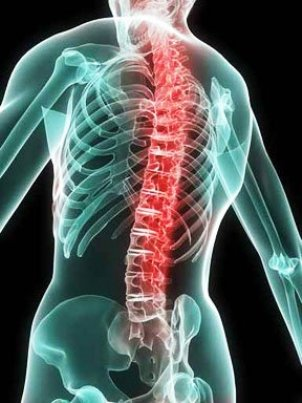 Подготовили: 
суворовцы
 2 роты
Преподаватель: 
Остахова Ж.А.
[Speaker Notes: Приложение 8 – Искривления – проект суворовцев]
Работа синтеллект-картой  «Повреждения скелета» ЗДОРОВЬЕ НЕ КУПИШЬ – ЕГО РАЗУМ ДАРИТ!
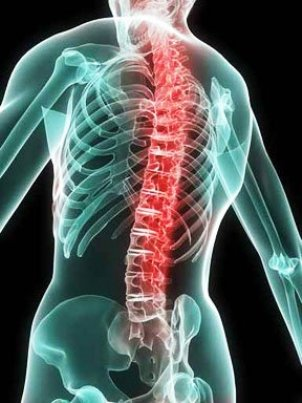 Нарушения
 работы
 органов
методы
 восстановления
Избыточная 
масса тела
травмы
Причины
Неправильная 
осанка
Длительное 
хождение или 
стояние
Наследственные
 причины
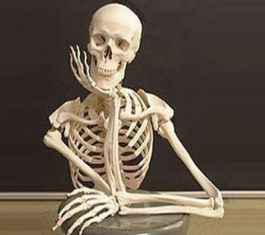 Неправильно 
Подобранная
 обувь
Сколиоз
продольное
Повреждения
 скелета
Последствия
Позвоночник
Стопы
Кифоз
поперечное
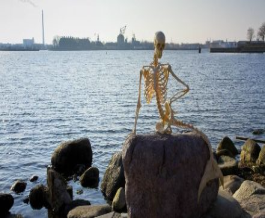 Лордоз
Травмирование 
головного мозга
Приобретенные
 причины
Утомление при
 движении, 
боли в суставах, спине
естественные изгибы 
позволяют амортизировать
 при ходьбе
Естественные изгибы 
позвоночника 
поддерживают тело вертикально
Ликвидация 
неисправности в скелете
Специальные 
упражнения
Технологии